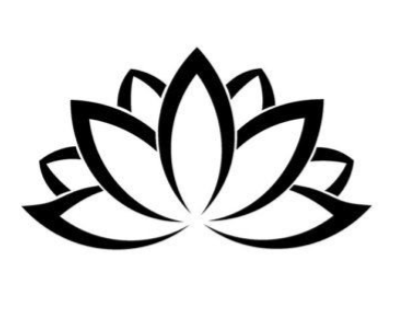 Things you'll need for today's session
A blank piece of paper (any size) and a writing utensil
Something bite-size you can eat
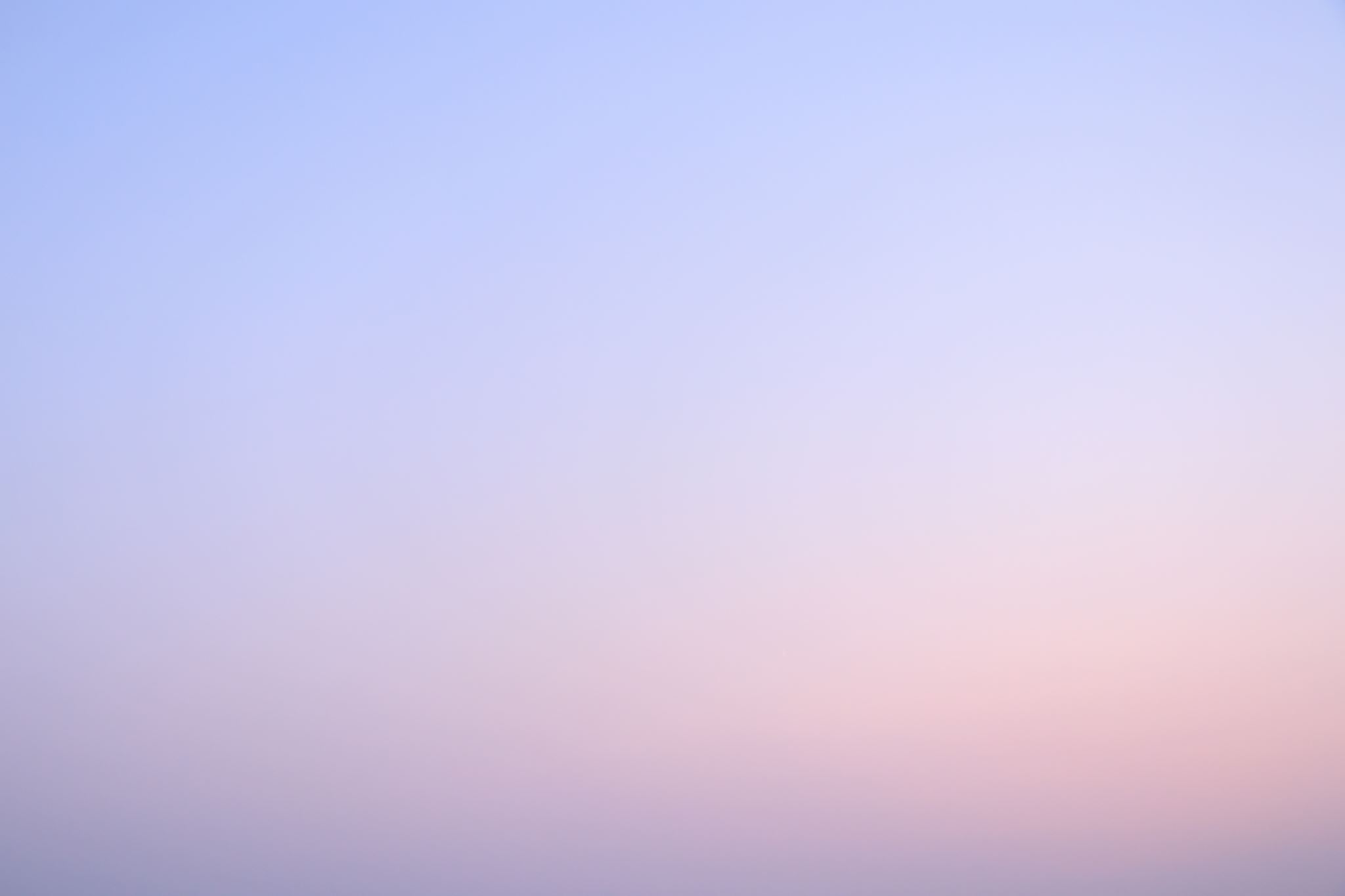 You can't pour from an empty cup
Contemplative Practice in Academic Advising
Carrie Egnosak, M.A.
Academic Adviser, Academic Advising & Student Disability Services
Penn State World Campus
Checking In
Body Scan Meditation
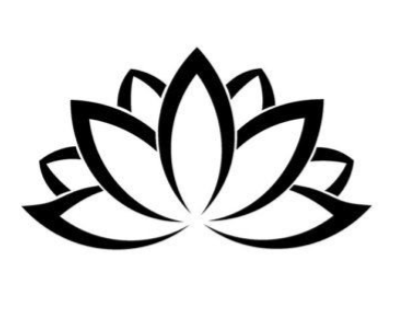 Welcome
Introduction – My Background
Contemplative Practice - What Is It, What Is It Not
The Benefits Of Utilizing Contemplative Practices
Self-Care Techniques
Meditation
Mindfulness Activities
Group Practices
Resources For Further Exploration
My Background
B.S., Psychology, Penn State Behrend
M.A., Student Affairs in Higher Education, Indiana University of Pennsylvania
Certificate, Science of Happiness, University of California-Berkeley 
Memberships
Penn State Student Flourishing Network
NACADA Wellbeing and Adviser Retention Advising Community
Courses Taught
PSU 7 – First Year Seminar for Exploratory Students 
HDFS 108N – The Art and Science of Human Flourishing
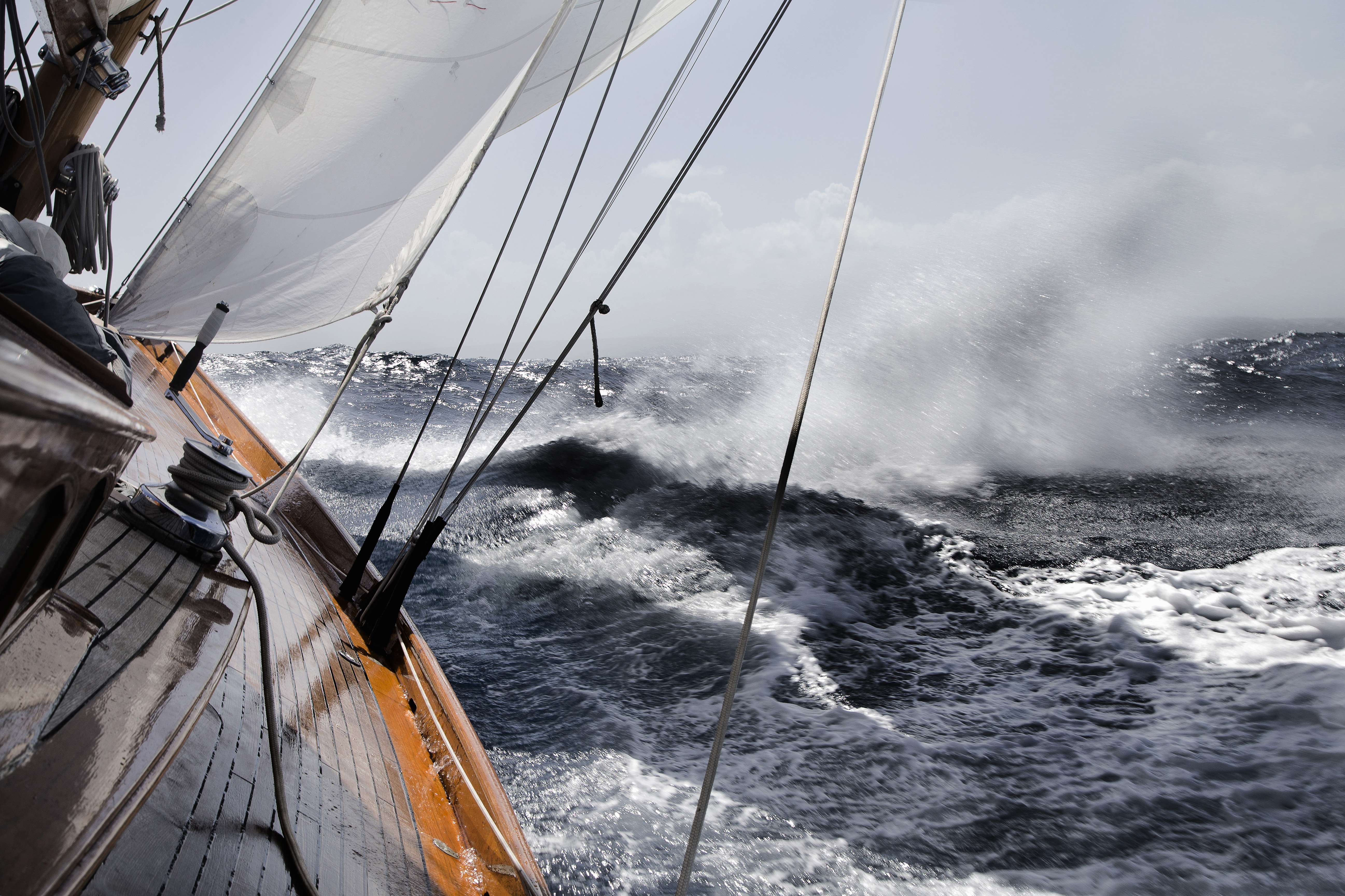 Religious Background
Jon Kabat-Zin 
Mindfulness Based Stress Reduction (MBSR), University of Massachusetts Medical Center 
Wherever You Go There You Are
“One way to envision how mindfulness works is to think of your mind as the surface of a lake or ocean. There are always waves on the water. Sometimes they are big, sometimes they are small, and sometimes they are almost imperceptible. The water’s waves are churned up by winds, which come and go and vary in direction and intensity, just as do the winds of stress and change in our lives, which stir up waves in our mind.”  
Contemplative practice is not meant to calm the winds of change in our lives but allows us tools to navigate the waves. From paying attention to the present moment, on purpose and without judgement we can bring about a mindful awareness to any activity or situation.
COntemplative Practice
What is Mindfulness?
The tree roots symbolize the two intentions that are the foundation of all contemplative practices.

The branches represent different groupings of practices, sharing the common intent of generating thoughts and feelings, rather than calming and quieting the mind.
https://onbeing.org/blog/the-tree-of-contemplative-practices/
Mindfulness Research
Mindfulness-Based Stress Reduction Workbook Bob Stahl and Elisha Goldstein
Mindfulness-based approaches have proven effective in decreasing symptoms of anxiety (Miller, Fletcher, and Kabat-Zinn 1995), obsessive compulsive disorder (Baxter et al. 1992), and chronic pain (Kabat-Zinn, Chapman, and Salmon 1987). 
They’ve also been shown to be helpful in reducing the detrimental effects of psoriasis (Kabat-Zinn et all. 1998), increasing a sense of empathy and spirituality (Shapiro, Schwartz, and Bonner 1998), increasing well-being (Brown and Ryan 2003), preventing relapse in depression (Seagl et al. 2007) and drug addiction (Parks, Anderso, and Marlatt 2001), and decreasing stress and enhancing quality of life for those struggling with breast and prostate cancer (Carlson, L., et al. 2007).”
Additional Research
In a 2011 study Wayment, Wist, Sullivan and Warren found that mindfulness practice: 
Strengthened immune system and physiological responses to stress and negative emotions
Improved social relationships with family and strangers
Reduced stress, depression and anxiety 
Increased well-being, happiness, openness to experience, conscientiousness and agreeableness.
Research has also found that mindfulness can: 
Promote creativity (Colzato, et. al, 2012)
Improve memory and concentration (Levy et al, 2012)
Improve decision making (Hafenbrack, et al, 2014)
Practice: 3 Part Breathing
Invite your attention to rest on your breathing...
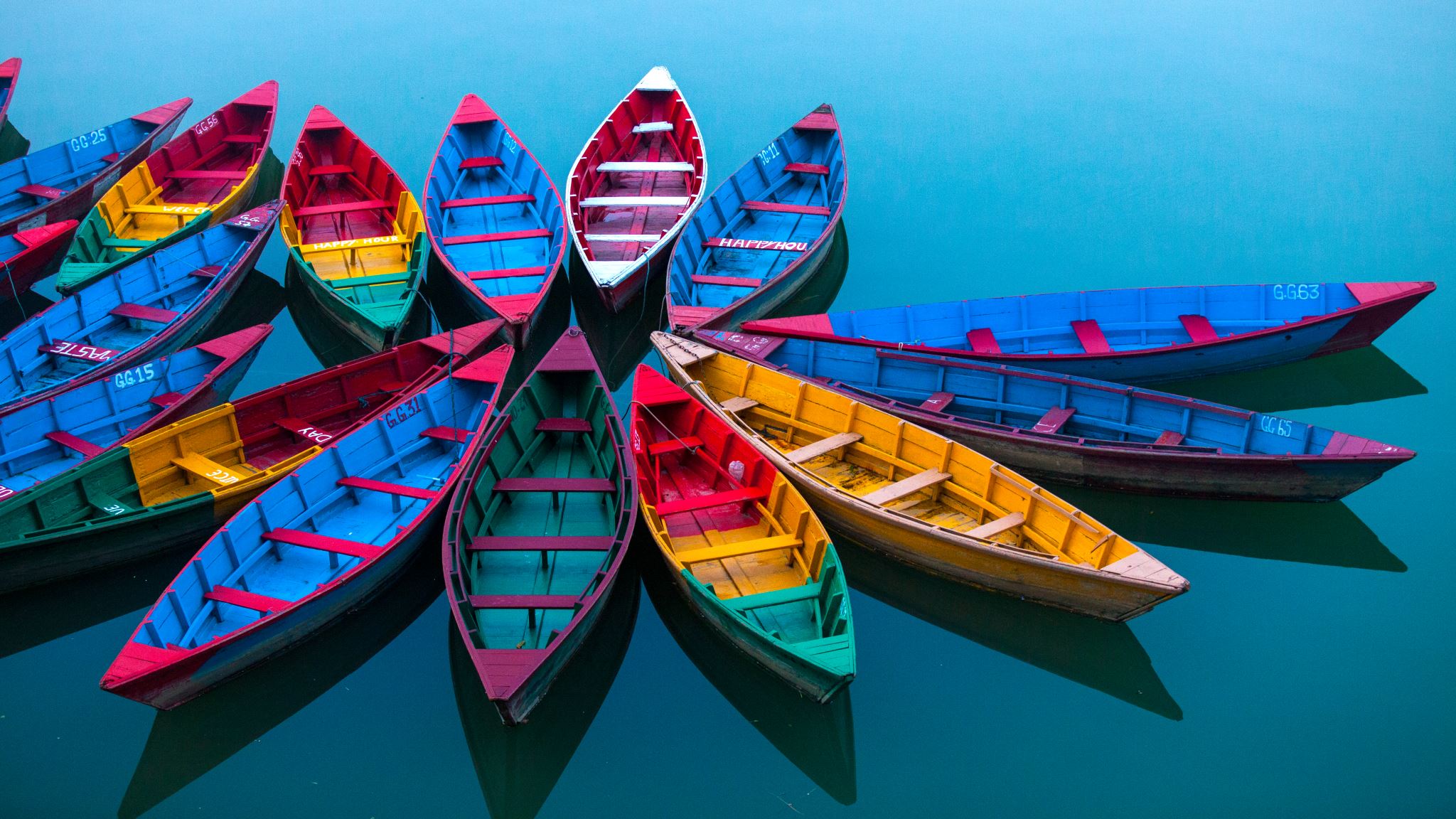 1. Stomach
2. Chest
3. Shoulders
Notice how the experiences changes as you breath in and out; air around your nostrils, feeling in your throat, sound of the breathing, etc.

If your attention drifts, that’s ok. Gently bring it back to your breathing.
Feelings come and go like clouds in a windy sky. 
Conscious breathing is my anchor.
Thich Nhat Hanh
Mantra Practice
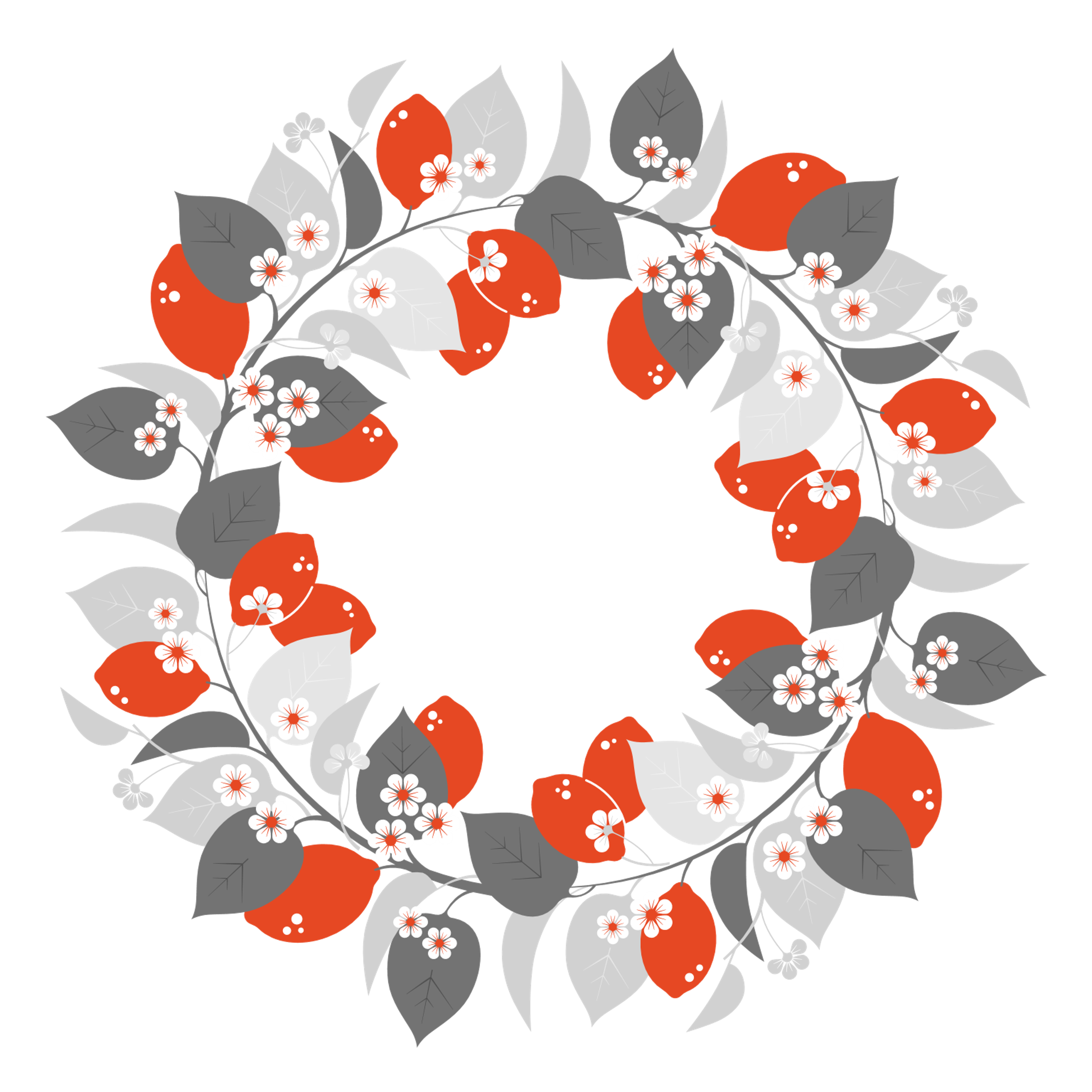 Focus on a word that has meaning to you.


Hold that word in your mind and repeat it 
over and over at your own pace.

Allow that word to anchor your attention as you breathe.
Hope
Courage
Love
Practice
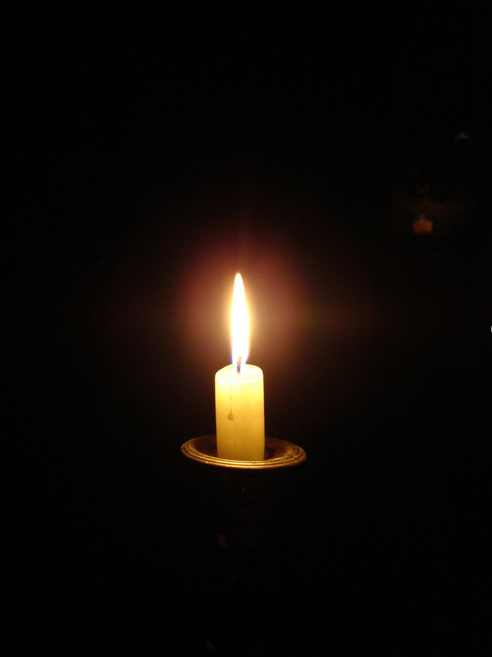 Practice: Tratak
To Look or Gaze
Focus on an object.
Close your eyes and hold that image in your mind as long as you can.
When you start to lose the image, open your eyes to focus back on the object.
Repeat as needed. 

http://veefit.blogspot.com/2010/09/tratak.html
Benefits of Meditation
THe Benefits of Meditation
https://www.youtube.com/watch?v=wjXXvtGEZQQ
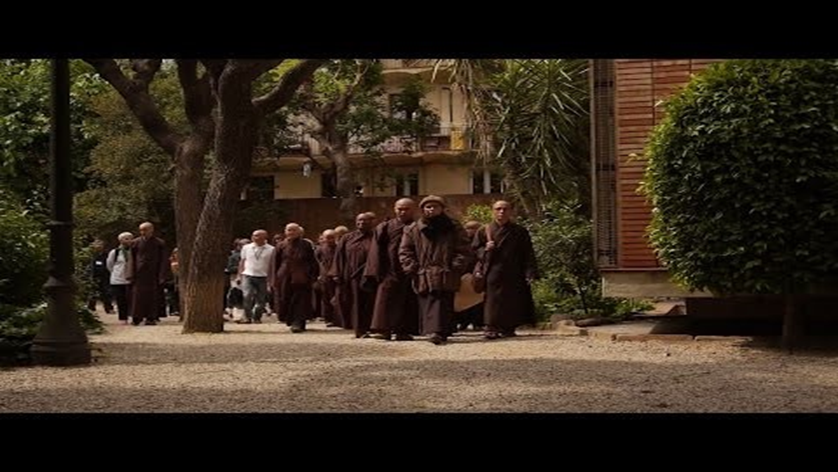 Mindful Activities
Being mindful allows us to focus on the present moment, calmly acknowledging and accepting our own thoughts, feelings and bodily sensations.
Walking MEditation / mindful walking
https://www.youtube.com/watch?v=QdO1vZJgUu0
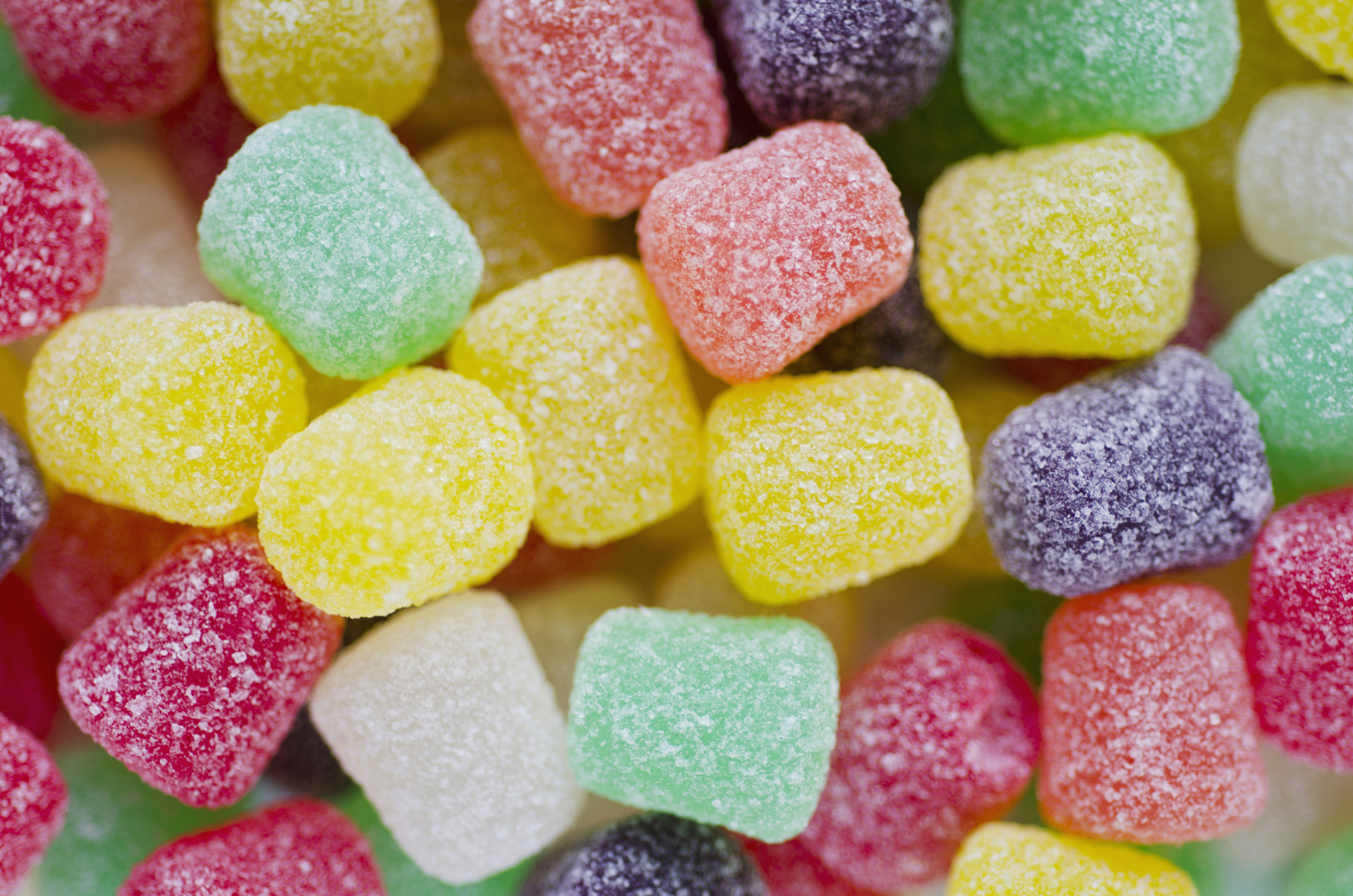 Mindful Eating
ZenTangle
Awe Walk
Try it here: https://ggia.berkeley.edu/practice/awe_walk
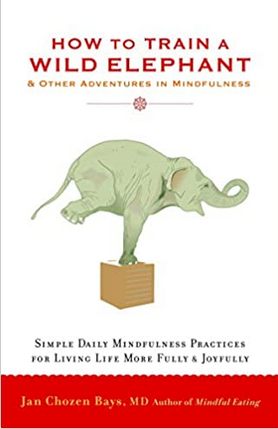 How To Train A Wild Elephant by Jan Chozen Bays, MD.
Look Up 
Listen to Sounds 
Filler Words 
Notice Trees 
Waiting 
Entering New Spaces/ Mindfulness of Doors
Defining and Defending 
Procrastination 
One Bite At A Time 
Media Fast 
Gratitude At The End of The Day
Leave Things Better Than You Found Them
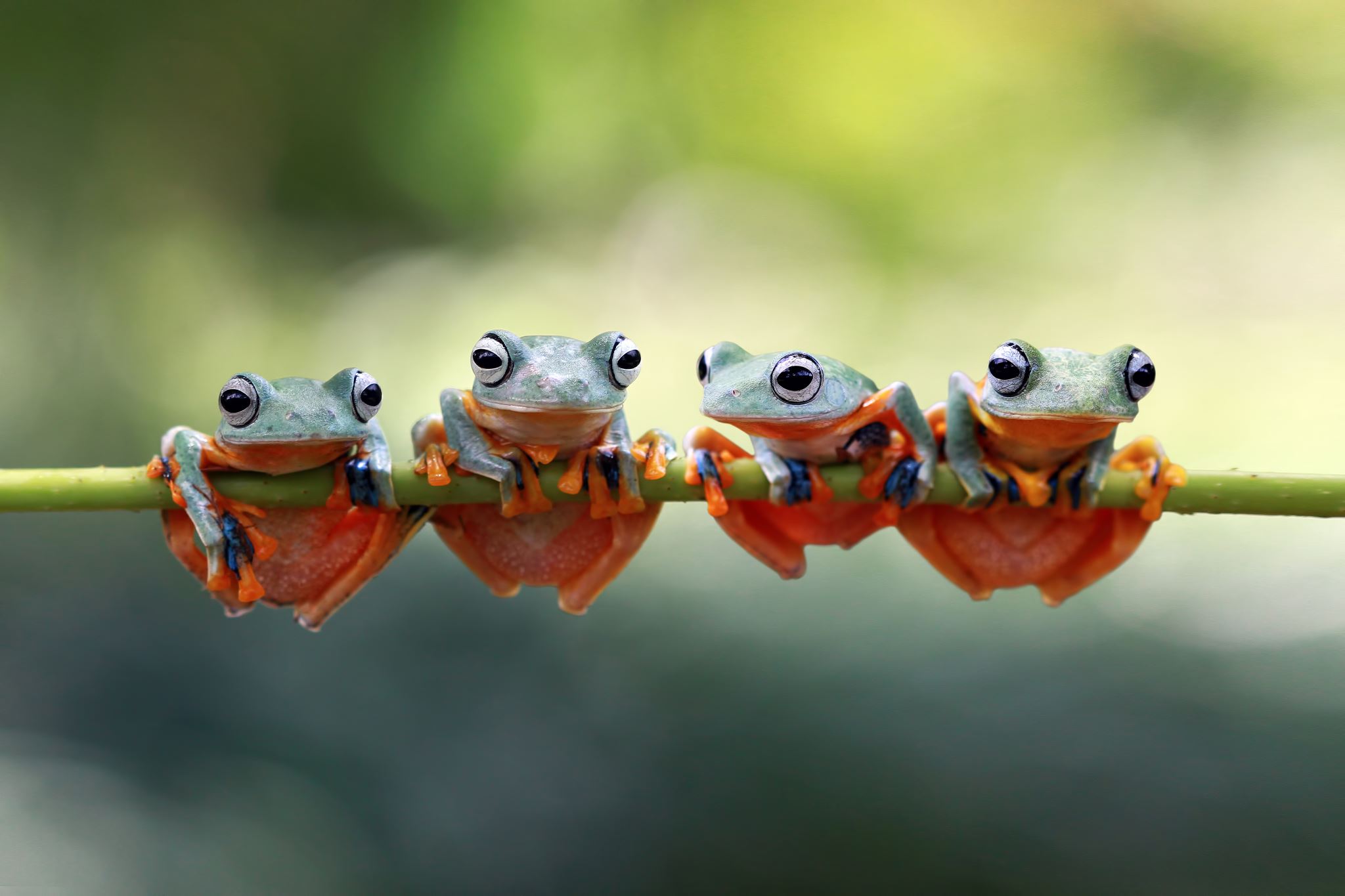 Other group practices
Take What You Need Wall
Wellness Wednesdays
Gratitude Jars/Journals/Sharing
Three Good Things (habit stacking)
Coloring
Referrals for Students – Clubs, Events
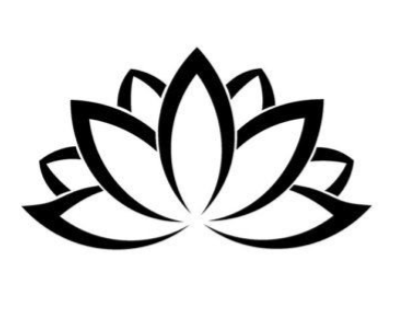 Resources to explore - Apps
Aura https://www.aurahealth.io/
Headspace https://www.headspace.com/
Healthy Minds https://hminnovations.org/meditation-app
Insight Timer https://insighttimer.com/
Spotify https://www.spotify.com/us/ 
Stop, Breathe & Think http://www.stopbreathethink.org/
Penn State Mindfulness in Higher Education Yammer group
Resources to explore - Books
Chozen-Bays, J. (2011). How to train a wild elephant and other advsentures in mindfulness. Boston, MA. Shambahla Publications, Inc. 
Gunaratana, B. (2011). Mindfulness in plain english. Somerville, MA. Wisdom Publications.
Kabat-Zin, J. (2005). Wherever you go, there you are: mindfulness in everyday life 10th anniversary ed. New York, NY. Hyperion. 
Lesser, Marc, Siegel MD, Daniel J.. (2019). Seven practices of a Mindful leader: Lessons from Google and a zen monastery kitchen. New York, NY. New World Library.
Teasdale, J., Williams, J., and Segel, Z. (2014) The Mindful Way Workbook: An 8-Week Program to Free Yourself from Depression and Emotional Distress. New York, NY. The Guilford Press. 
Verhaeghen, P. (2017). Presence: how mindfulness and meditation shape your brain, mind, and life. New York, NY: Oxford University Press.
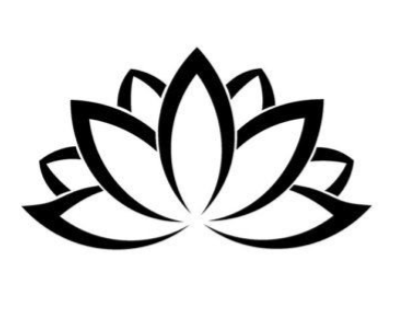 Resources to explore - WEbsites
Center for Contemplative Mind in Society https://www.contemplativemind.org/
Courage of Care https://courageofcare.org/ 
Greater Good Science Center https://greatergood.berkeley.edu/ 
Greater Good in Action https://ggia.berkeley.edu/ 
Holstee https://www.holstee.com/ 
How to Tame Your Wandering Mind https://www.ted.com/talks/amishi_jha_how_to_tame_your_wandering_mind#t-68592 
Master Class https://www.masterclass.com/classes/jon-kabat-zinn-teaches-mindfulness-and-meditation 
MBSR Workbook Free Tools https://www.newharbinger.com/9781684033553/a-mindfulness-based-stress-reduction-workbook/#nh-book-accessories
Mindful https://www.mindful.org/ 
Mindful Directory of Events https://www.mindfuldirectory.org/events/?mc_cid=a6c2764440&mc_eid=3556f6da14 
NACADA Well-Being & Advisor Retention Advising Community https://nacada.ksu.edu/Community/Advising-Communities/Well-Being-and-Advisor-Retention.aspx 
The Power of Mindfulness: What You Practice Grows Stronger https://www.youtube.com/watch?v=IeblJdB2-Vo 
Self-Care Menu https://blog.thefabulous.co/self-care-menu-graphic/ 
Serene https://sites.psu.edu/serene/ 
Tara Brach https://www.tarabrach.com/ 
UMASS Memorial Health Center for Mindfulness https://www.ummhealth.org/center-mindfulness
Research References
Colzato, L. S., Ozturk, A., & Hommel, B. (2012). Meditate to create: the impact of focused-attention and open-monitoring training on convergent and divergent thinking. Frontiers in psychology, 3, 116. https://doi.org/10.3389/fpsyg.2012.00116 
Hafenbrack, A.C., Kinas, Z., & Barsade, S.G. (2014). Debiasing the mind through meditation: Mindfulness and the sunk-cost bias. Association of psychological science, 25(2), 369-376. 
Kabat-Zinn, J. (1994). Wherever you go, there you are: Mindfulness meditation in everyday life. New York: Hyperion. 
Levy, D.M., Wobbrock, J.O., Kaszniak, A.W., & Ostergren, M. (2012). The effects of mindfulness meditation training on multitasking in a high-stress information environment. Proceedings of Graphics Interface (45-52).  https://www.researchgate.net/publication/262393075 
Marshall, S.M., Gardner, M.M., Hughes, C. & Lowery, U. (2016). Attrition from student affairs: perspectives from those who exited the profession. Journal of Student Affairs Research and Practice, 53(2), 146-159.  
Stahl, B., & Goldstein, E. (2010). A mindfulness-based stress reduction workbook. New Harbinger Publications. http://ebookcentral.proquest.com/pensu/detail.action?dpcID+776149. 
Wayment, H.A., Wirst, R., Sullivan, B.M., & Warren, M.A. (2011). Doing and being: Mindfulness, health, and quiet ego characteristics among Buddhist practitioners. Journal of Happiness Studies, 12(4), 575-589.